Lecture 28
Internal Combustion Engine Models
	The Otto Cycle
	The Diesel Cycle
IC Engine Terminology
Finally … here is one of the reasons we spent so much time analyzing piston-cylinder assemblies in the early part of the course!
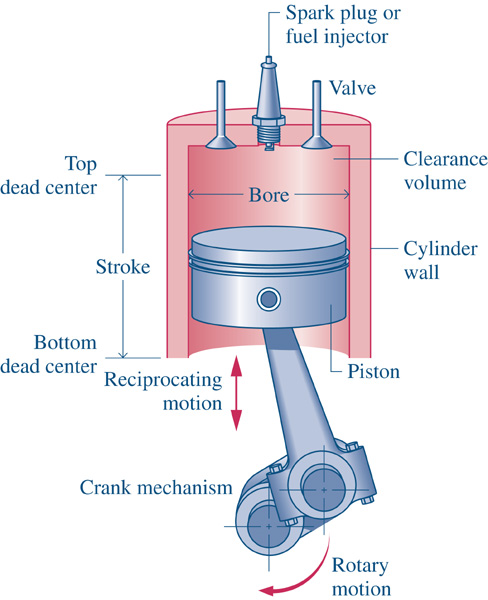 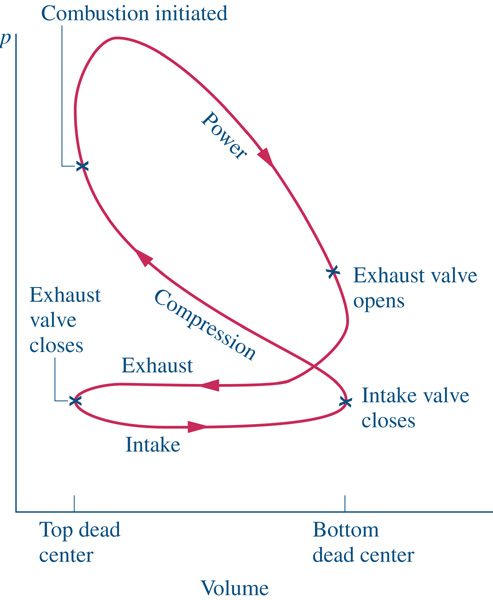 2
IC Engine Terminology
Ignition Source
Gasoline engines  spark plug
Diesel engines  fuel injection
4-Stroke Engine
Four strokes (intake, compression, power stroke, exhaust) are executed for every two revolutions of the crankshaft, and one thermodynamic cycle
2-Stroke Engine
Two strokes (intake, compression, power stroke, and exhaust) are executed for every one revolution of the crankshaft, and one thermodynamic cycle
3
IC Engine Performance
Thermal Efficiency
Mean Effective Pressure
Note: MEP is relatively consistent for given engine types, regardless of displacement. This means that it is fairly easy to predict net work if you know the engine type and the displaced volume.
4
Modeling the IC Engine
Air Standard Analysis (ASC or hot ASC)
The working fluid is a fixed mass of air treated as an ideal gas
No intake or exhaust
The combustion process is replaced with a heat transfer from a high-temperature source
The exhaust process is replaced with a heat transfer to a low-temperature sink
All processes are internally reversible
Cold Air Standard Analysis (cold ASC)
All of the above
Heat capacity of the air is assumed to be constant at the ambient temperature
5
SI Engine - Otto Cycle
3
1
4
2
3
2
TDC
4
BDC
1
TDC
BDC
1-2 Isentropic compression from BDC to TDC

2-3 Isochoric heat input (combustion)

3-4 Isentropic expansion (power stroke)

4-1 Isochoric heat rejection (exhaust)
3
v = const
4
2
v = const
1
6
Otto Cycle Performance
3
Compression Ratio
2
4
1
TDC
BDC
Thermal Efficiency
3
v = const
4
2
v = const
1
7
Otto Cycle Performance
3
Mean Effective Pressure
2
4
1
TDC
BDC
3
Cold ASC values (Table C.13a) ...
v = const
4
2
v = const
1
8
CI Engine - Diesel Cycle
2
3
1
4
2
3
TDC
4
BDC
1
TDC
BDC
1-2 Isentropic compression from BDC to TDC

2-3 Isobaric heat input (combustion)

3-4 Isentropic expansion (power stroke)

4-1 Isochoric heat rejection (exhaust)
3
P = const
2
4
v = const
1
9
Diesel Cycle Performance
2
3
Compression Ratio
Cutoff Ratio
4
1
TDC
BDC
Thermal Efficiency
3
P = const
2
4
v = const
1
10
Diesel Cycle Performance
2
3
Mean Effective Pressure
4
1
TDC
BDC
3
Cold ASC values (Table C.13a) ...
P = const
2
4
v = const
1
11
Cycle Evaluation
Strategy
Build the property table first, then do the thermodynamic analysis
Real fluid model
EES (fluid name = ‘air_ha’)
Air standard model
Ideal gas with variable heat capacities
Table C.16 (Air Tables)
EES (fluid name = ‘air’)
Cold air standard model
Ideal gas with constant heat capacities evaluated at the beginning of compression
Atmospheric conditions
12
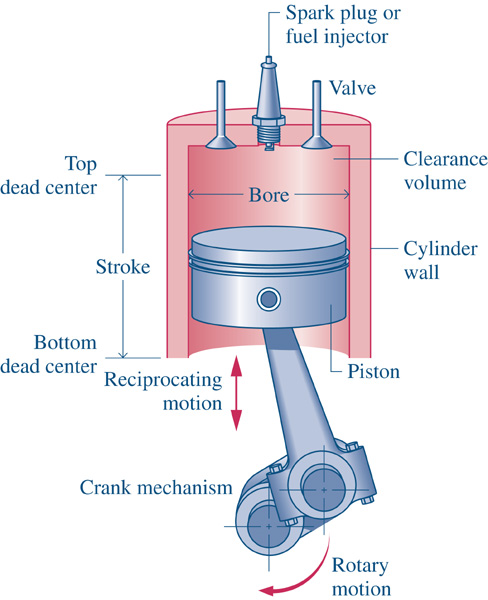 IC Engine Performance
Known Parameters
Number of cylinders in the engine
Enough information to determinethe mass of the air trapped in thecylinder
Engine ratios (compression and cutoff)
Rotational speed of the engine (rpm)
Engine type
All cylinders complete a thermodynamic cycle in either two or four strokes 
P and T at the beginning of compression
P or T at the end of combustion
13
IC Engine Performance
The power developed by the engine can be determined by
Crankshaft rotational speed
Number of cylinders
From the Otto or Diesel Cycle analysis
conversion factor
Crankshaft revolutions per cycle
14